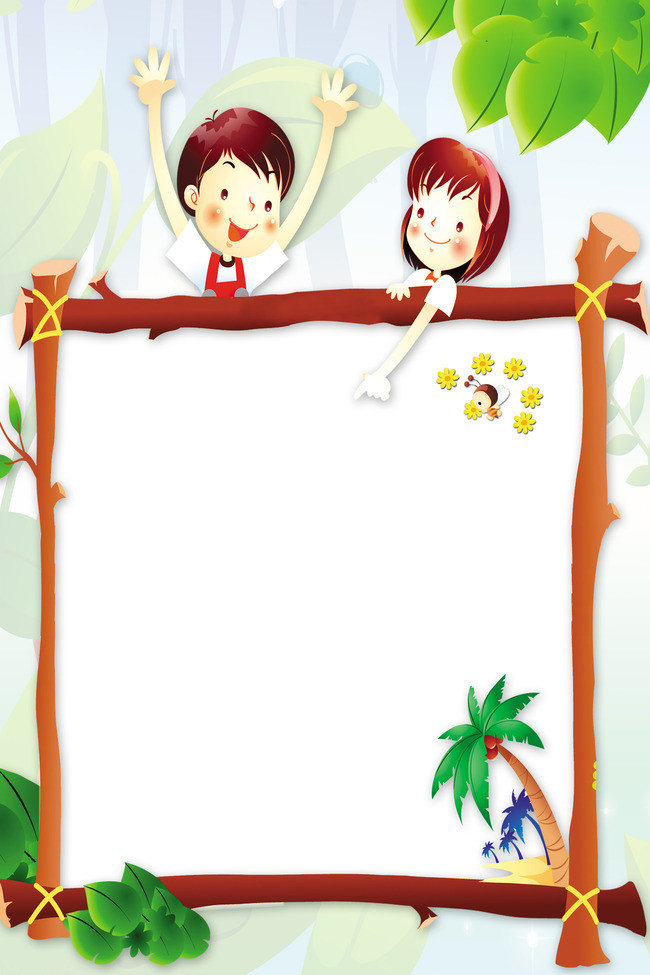 Bài 38
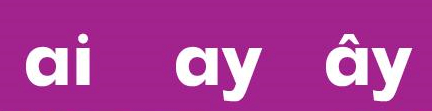 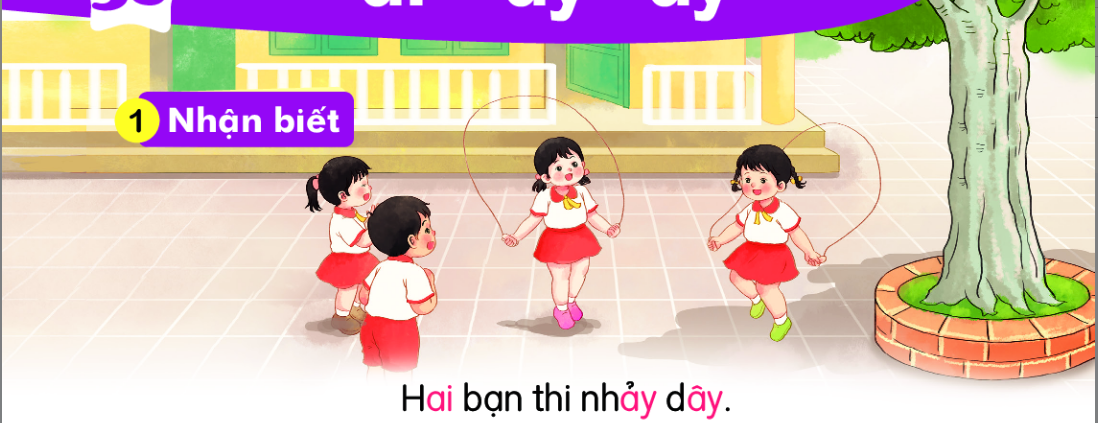 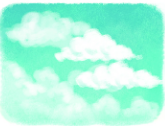 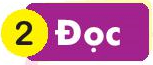 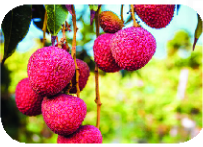 đám mây
chùm vải
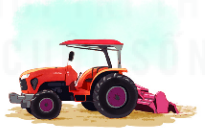 máy cày
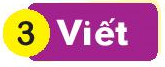 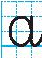 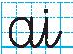 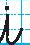 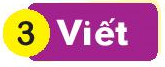 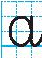 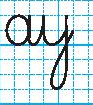 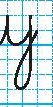 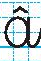 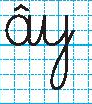 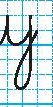 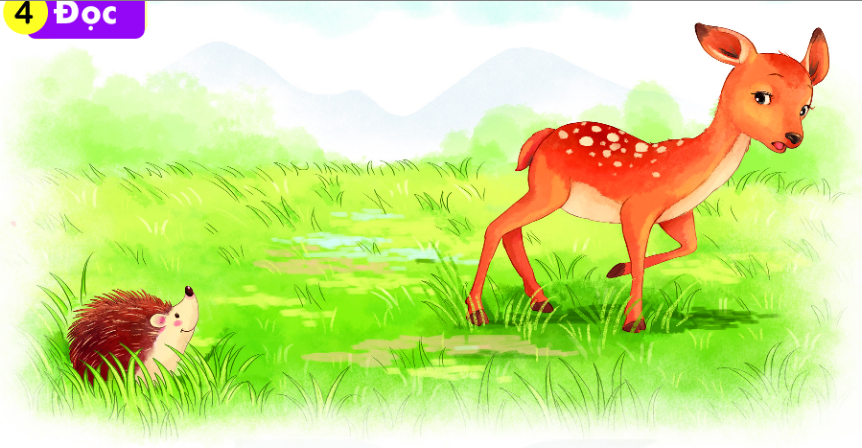 Nai con nhìn thấy con gì bé nhỏ, thân đầy gai nhọn trên bãi cỏ. Nó chạy về nhà, hổn hển kể cho mẹ nghe. Nai mẹ tủm tỉm: “Bạn nhím đấy con ạ”.
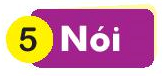 Xin lỗi
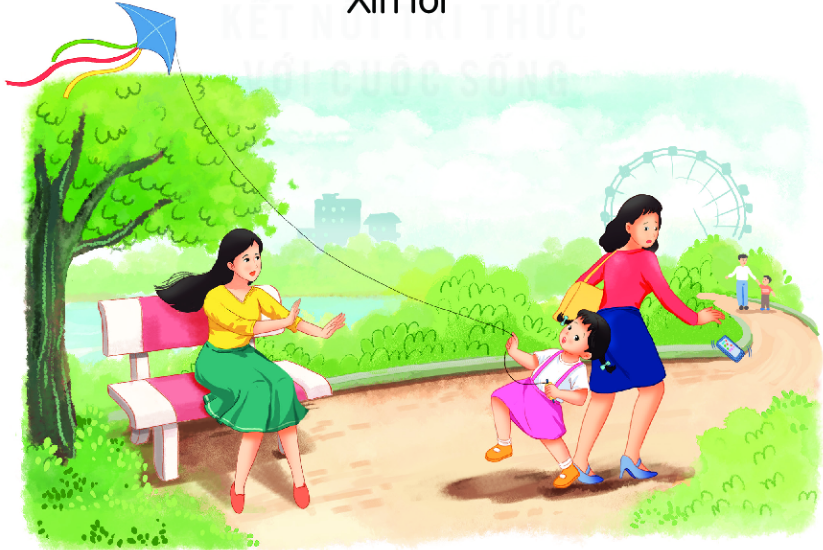